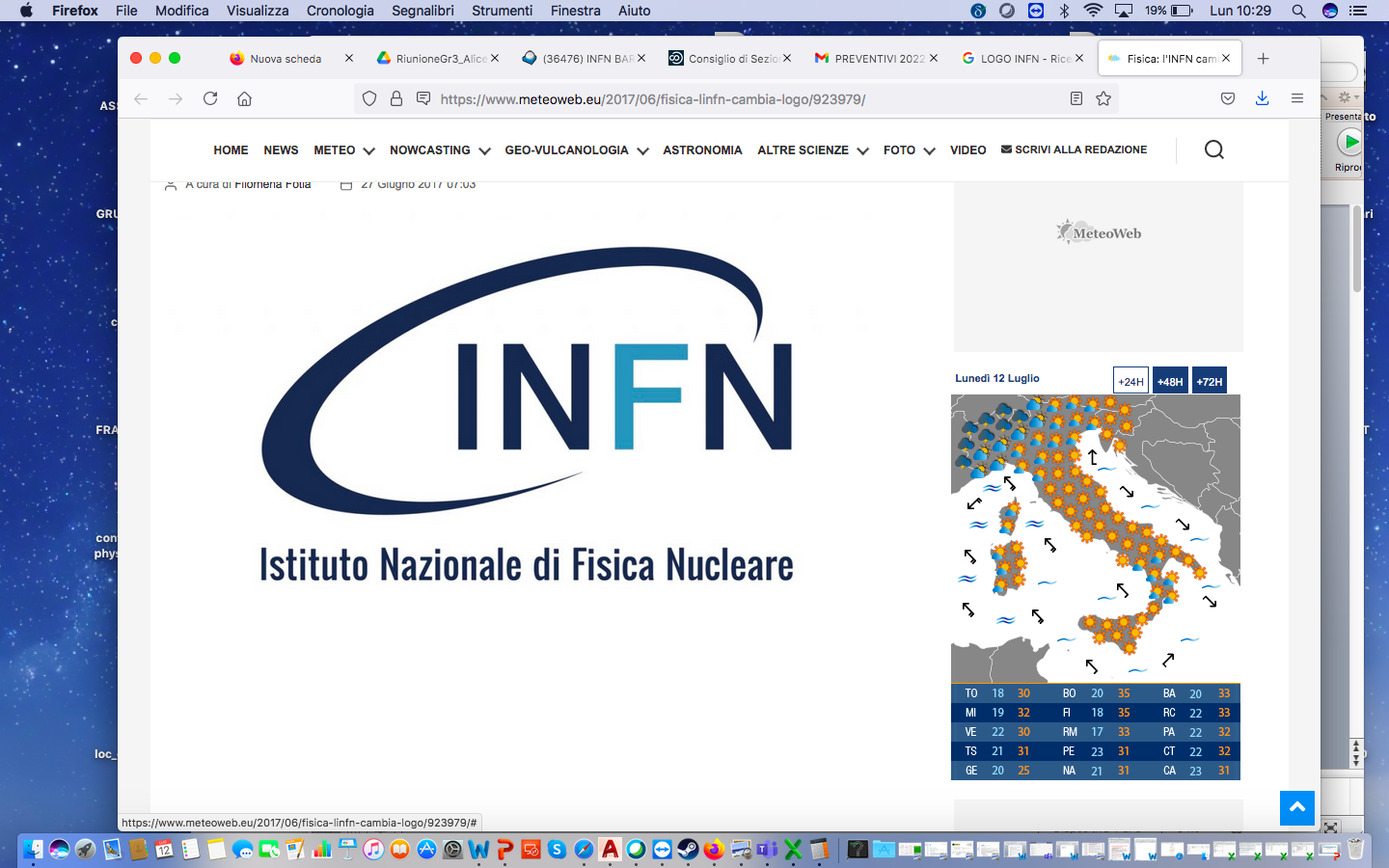 Richieste degli esperimenti al Servizio Officina Meccanica per l’anno 2024
Consiglio di Sezione 06 luglio 2024
Cosimo Pastore
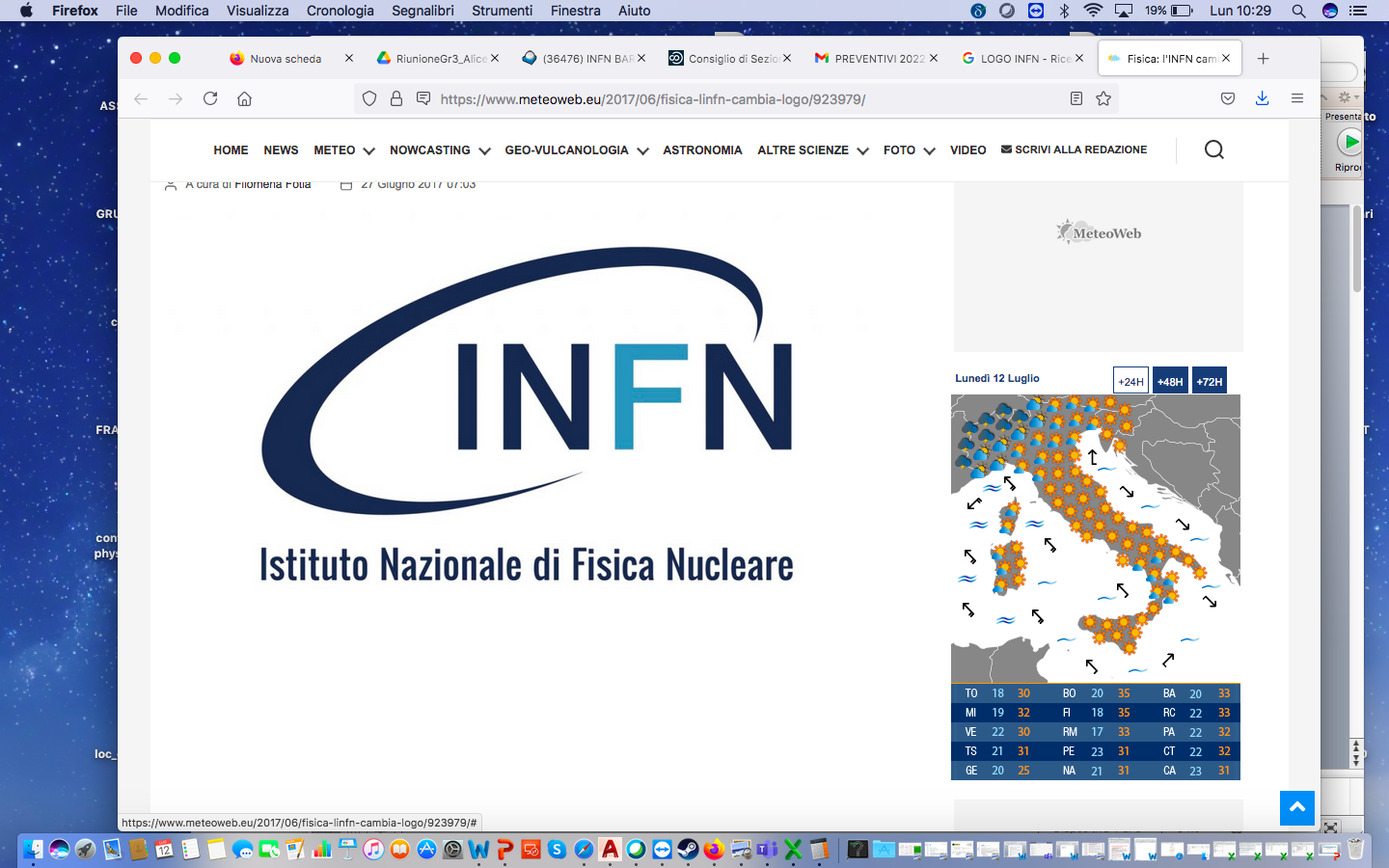 Composizione del Servizio
	
Michele Franco, Nicola Lacalamita, Sabino Martiradonna, Francesca Tatone, Nicola Maria Aprile Ximenes, Domenico Dell’Olio (UNIBA)
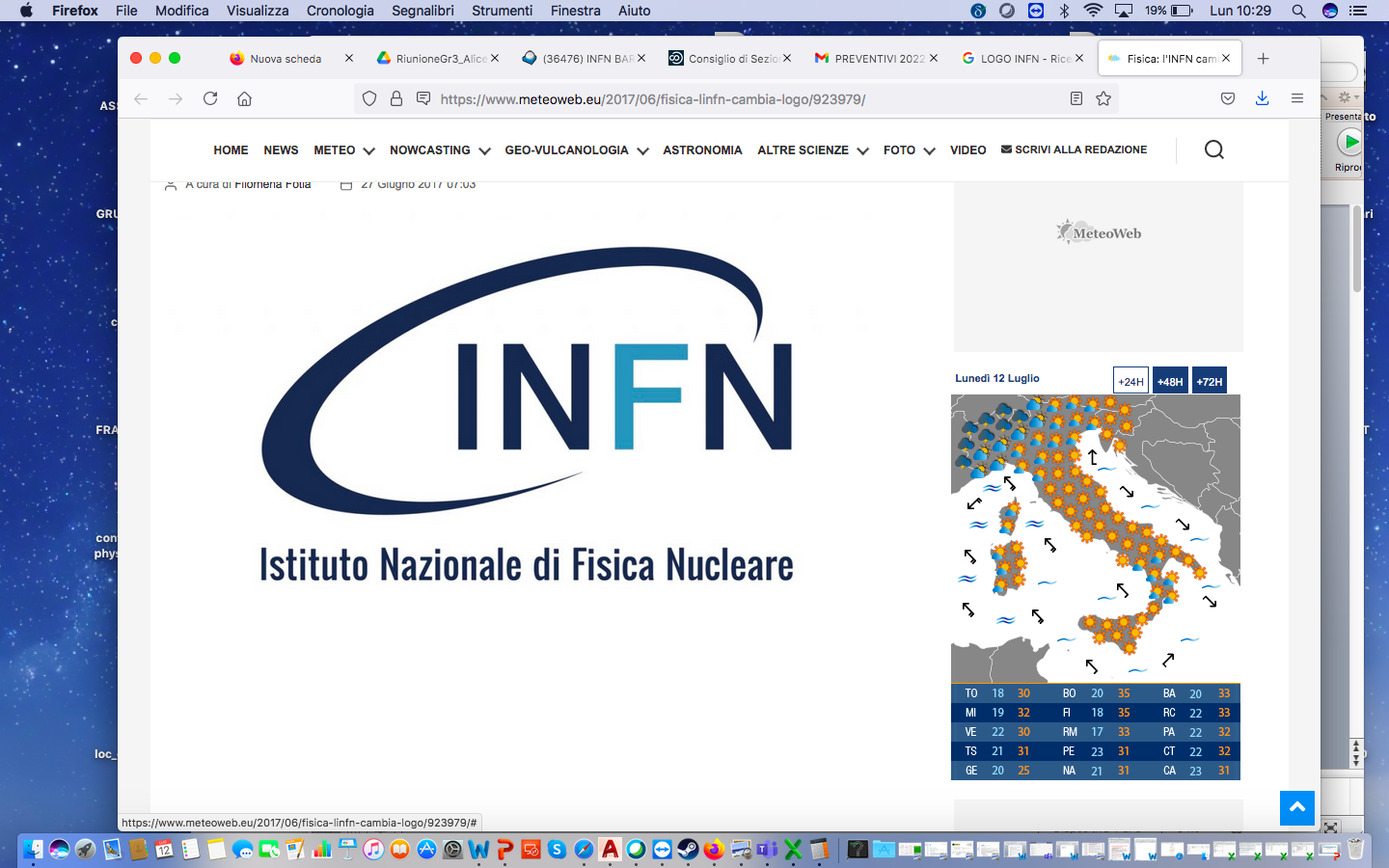 Richieste CSN I - Servizio Officina Meccanica - 2024
RD_MuColl 
Realizzazione di una struttura di supporto per rivelatori MPGD per test in laboratorio; (0.5 m.p)
Trasporto e assemblaggio (@CERN) del setup necessario per testare i rivelatori su fascio; (0.5 m.p)

Stima: 1 mese-persona (0,5 @CERN)
CMS TRACKER
Realizzazione di nuovi tool/jig per la produzione dei moduli.

Stima: 2 mesi-persona
CdS_06 luglio 2023_ C. Pastore                                                                         1
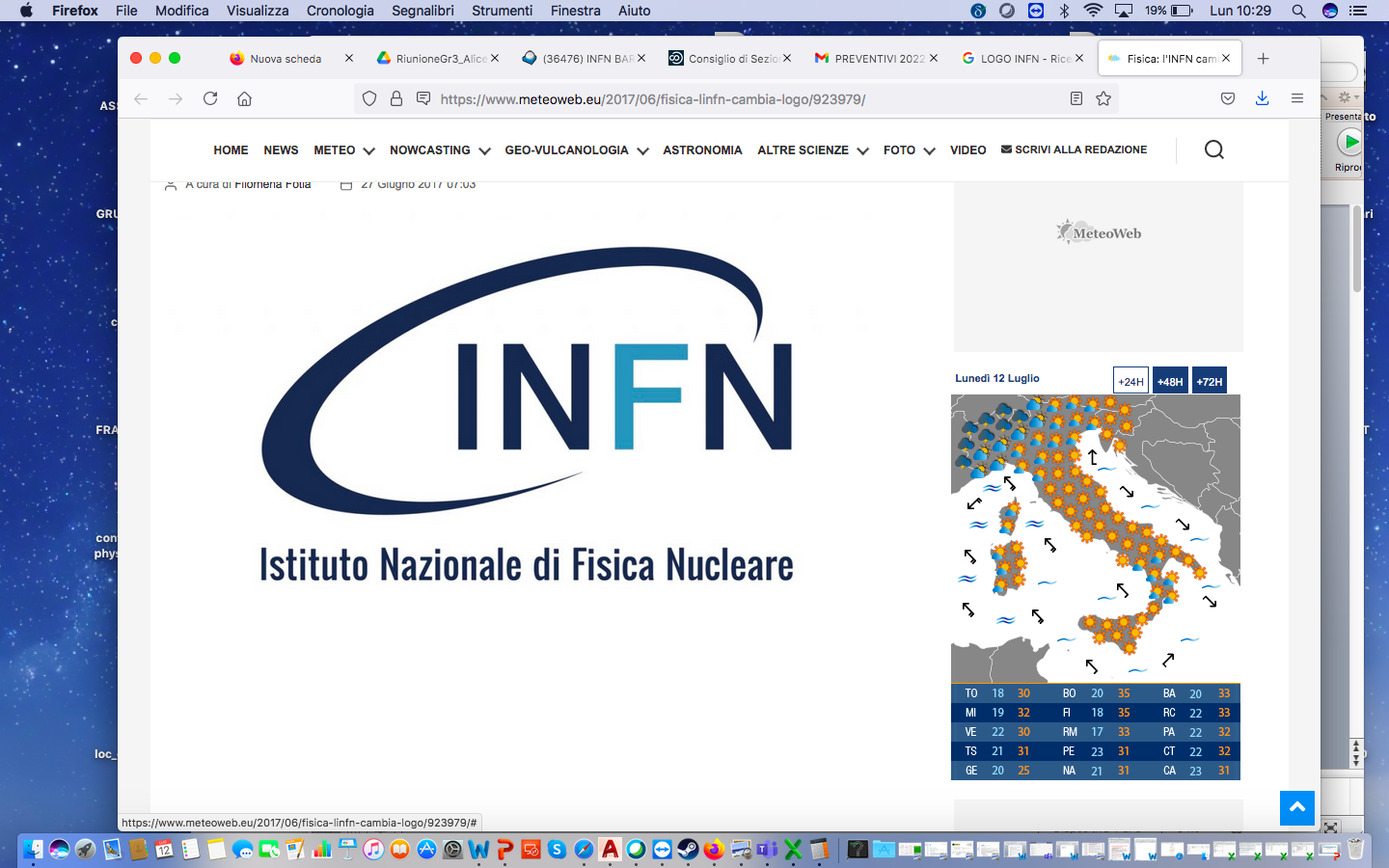 Richieste CSN I - Servizio Officina Meccanica - 2024
CMS RPC
Supporto per eliminare leak (0.5 m.p)
Supporto per test RPC a GIF++ (1 m.p)
Supporto per realizzazione componenti meccanici per  RPC lab (1 m.p)

Stima: 2.5 mesi-persona (1.5 @CERN)

CMS  GEM
Supporto per testbeam MEO at GIF++  (1 m.p)
Attività di installazione per GE2/1  (0.5 m.p)
Attività di maintenance GE1/1        (0.5 m.p)
Attività per GEM lab (1 m.p)

Stima: 3 mesi-persona (2 @CERN)
CdS_06 luglio 2023_ C. Pastore                                                                         2
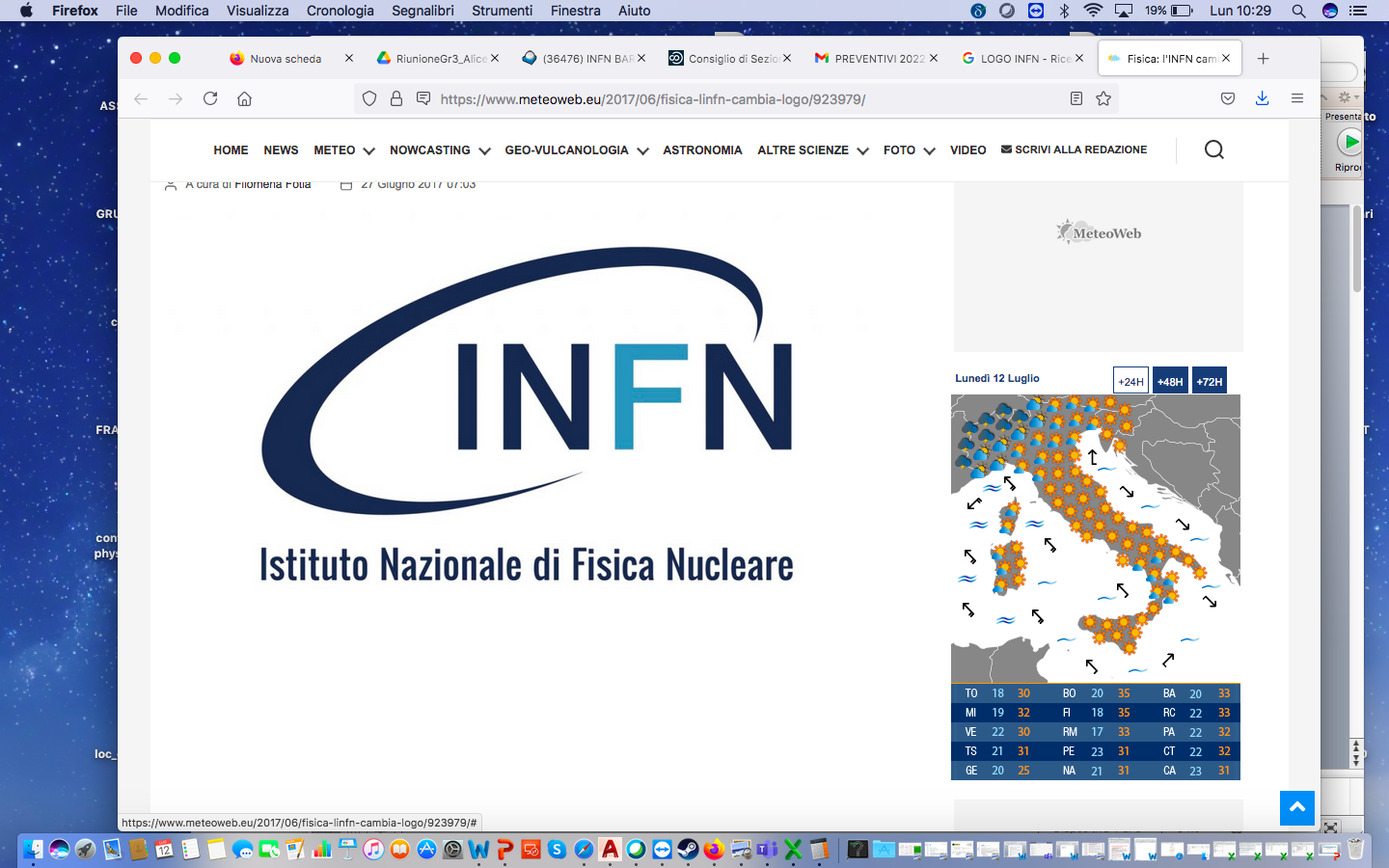 Richieste CSN I - Servizio Officina Meccanica - 2024
EURIZON (CREMLIN+ ) / RD_FCC
Contributo alla realizzazione e prototipizzazione di un mock-up dimostrativo della camera di IDEA FCC (collaborazione INFN Lecce)
Realizzazione di alcuni componenti meccanici per tubi a drift per attività di testbeam al CERN e Fermilab allo scopo di valutare le performance della tecnica del cluster counting (collaborazione INFN Lecce)


Stima: 2 mesi-persona

LHCb
Realizzazione nuova struttura meccanica per telescopio rivelatori presso lab RPC
Realizzazione box per muRwell
Modifica struttura meccanica tripletto RPC per elettronica FATIC
Stima: 2,5 mesi-persona
CdS_06 luglio 2023_ C. Pastore                                                                         3
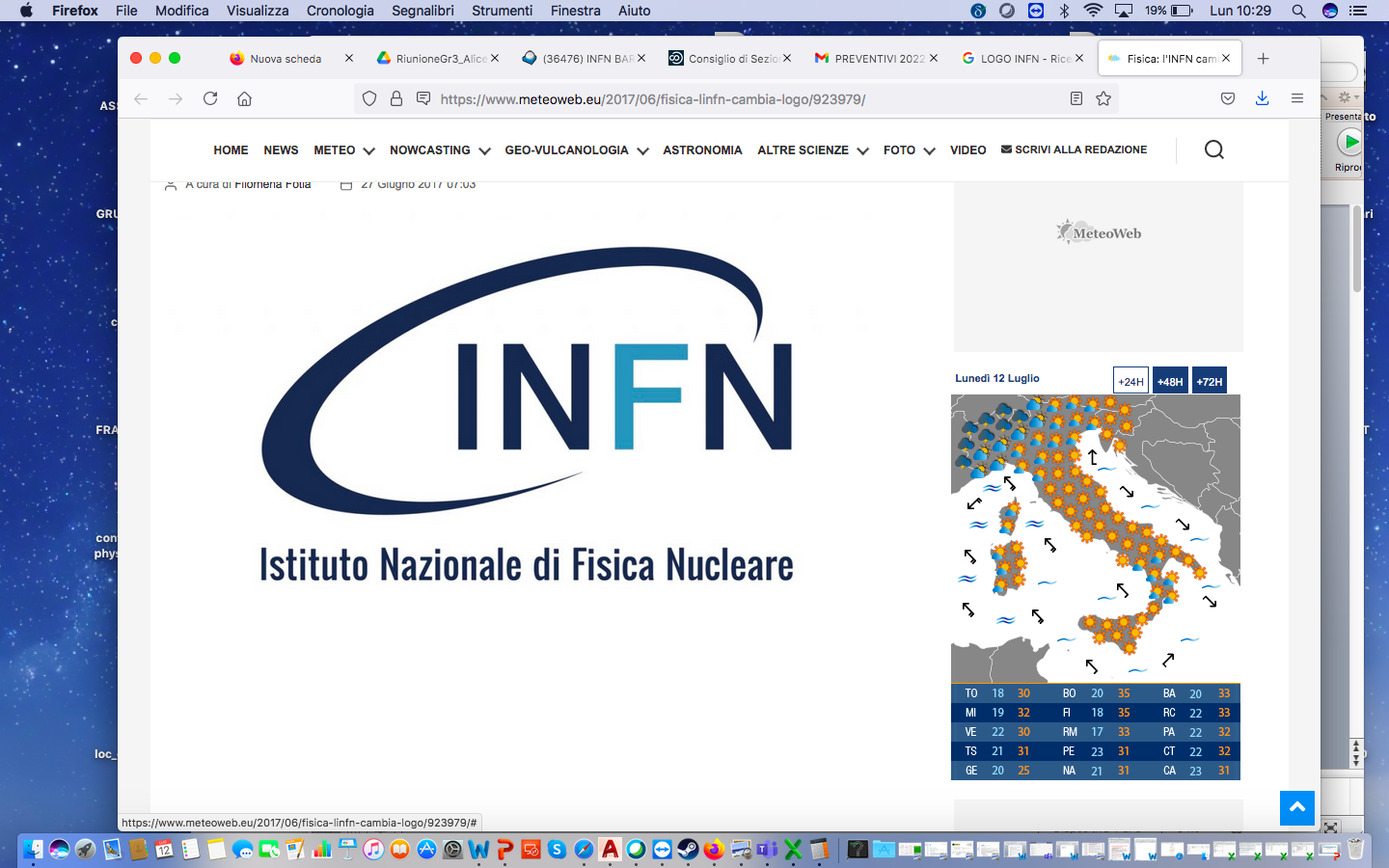 Richieste CSN II - Servizio Officina Meccanica - 2024
KM3
Piccole produzioni e supporto nelle fasi di test del nuovo prototipo
Stima: 28 mesi-persona 
T2K
Realizzazione  di strutture di supporto e movimentazione per le TPC (JPARC) + meccanica di movimentazione per test TPC "spare" su fascio al CERN (1  m.p.)
Missioni al CERN (0.5 m.p) e a JPARC (0.5 m.p) per installazione detectors 
AIDAInnova
Realizzazione del tavolo di supporto per il cilindro ad alta pressione e del  rack per la distribuzione dei gas (1  m.p.)
mPMT  /Hyper-K 
Contributo all'assemblaggio dei mPMT (pre-produzione) a Caserta fra Ottobre e Dicembre 2024 (1  m.p.)
Stima: 4 mesi-persona  (2 m.p. @ JPARK+CERN+Caserta)
SPB
Lavorazioni in post-produzione di pezzi realizzati per la struttura meccanica di componenti del piano focale di SPB3. Stima: 0.5 mesi-persona
CdS_06 luglio 2023_ C. Pastore                                                                         4
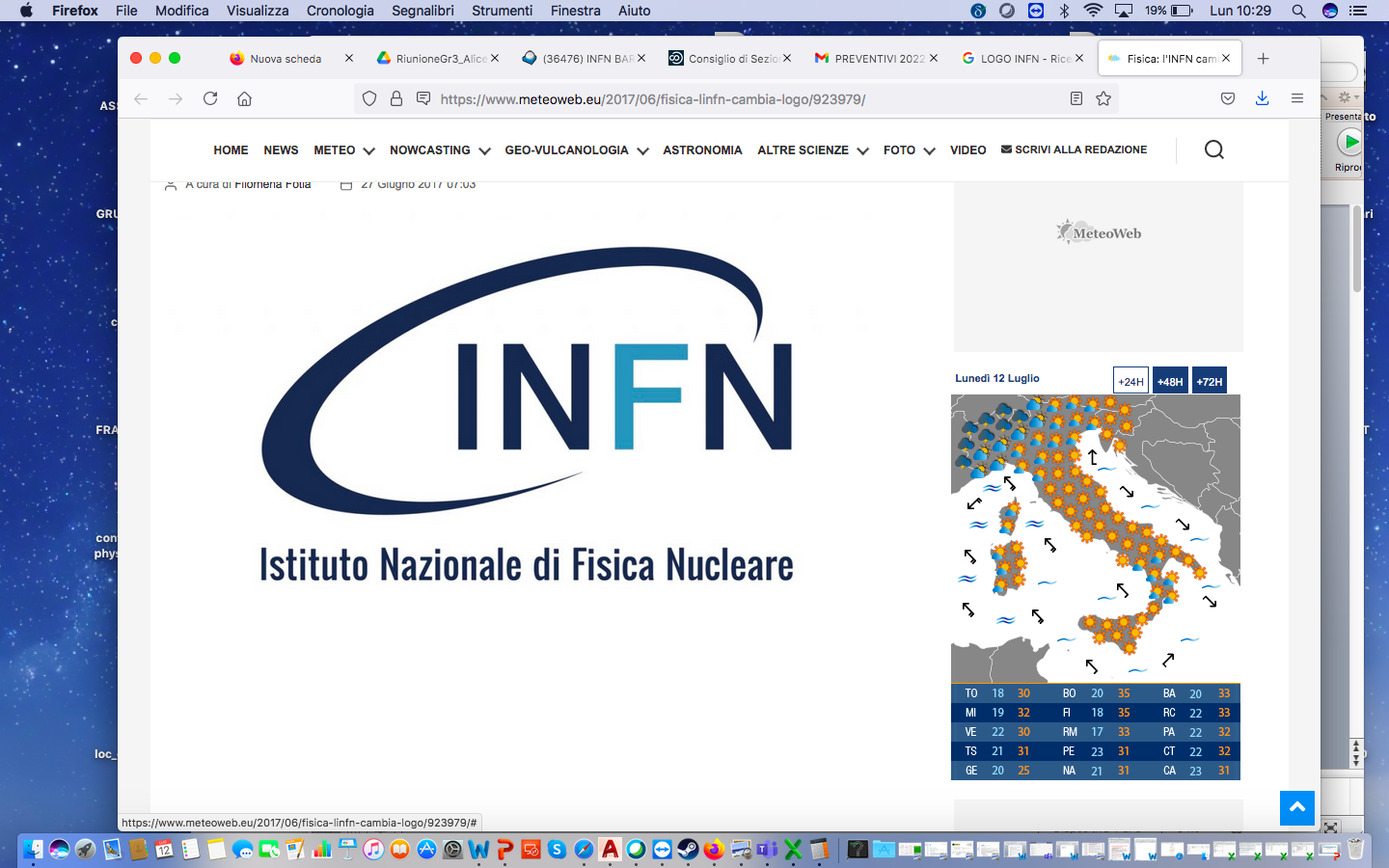 Richieste CSN II - Servizio Officina Meccanica - 2024
NUSES
Supporto attività test beam (1 m.p.)
SpaceItUp – ASI 
Realizzazione di supporti meccanici per attività colleggate al PE -ASI (1 m.p.)
FERMI
Realizzazione Tool di assemblaggio e incollaggio di rivelatori a strip di silicio doppia faccia per il tracciatore Gamma-Compton (1 m.p.)
HERD_DMP
Realizzazione tool di assemblaggio tile trapezoidali per prototipo completo (0.5 m.p.)
Realizzazione supporto per test in laboratorio del prototipo completo (0.5 m.p.)
Realizzazione supporto per test al CERN del prototipo completo (0.5 m.p.)
Supporto attività test beam (1 m.p. @CERN)
CTA
Realizzazione piccoli jig per test di laboratorio (1 m.p.)

Stima: 6.5 mesi-persona (1 m.p. @CERN)
CdS_06 luglio 2023_ C. Pastore                                                                         5
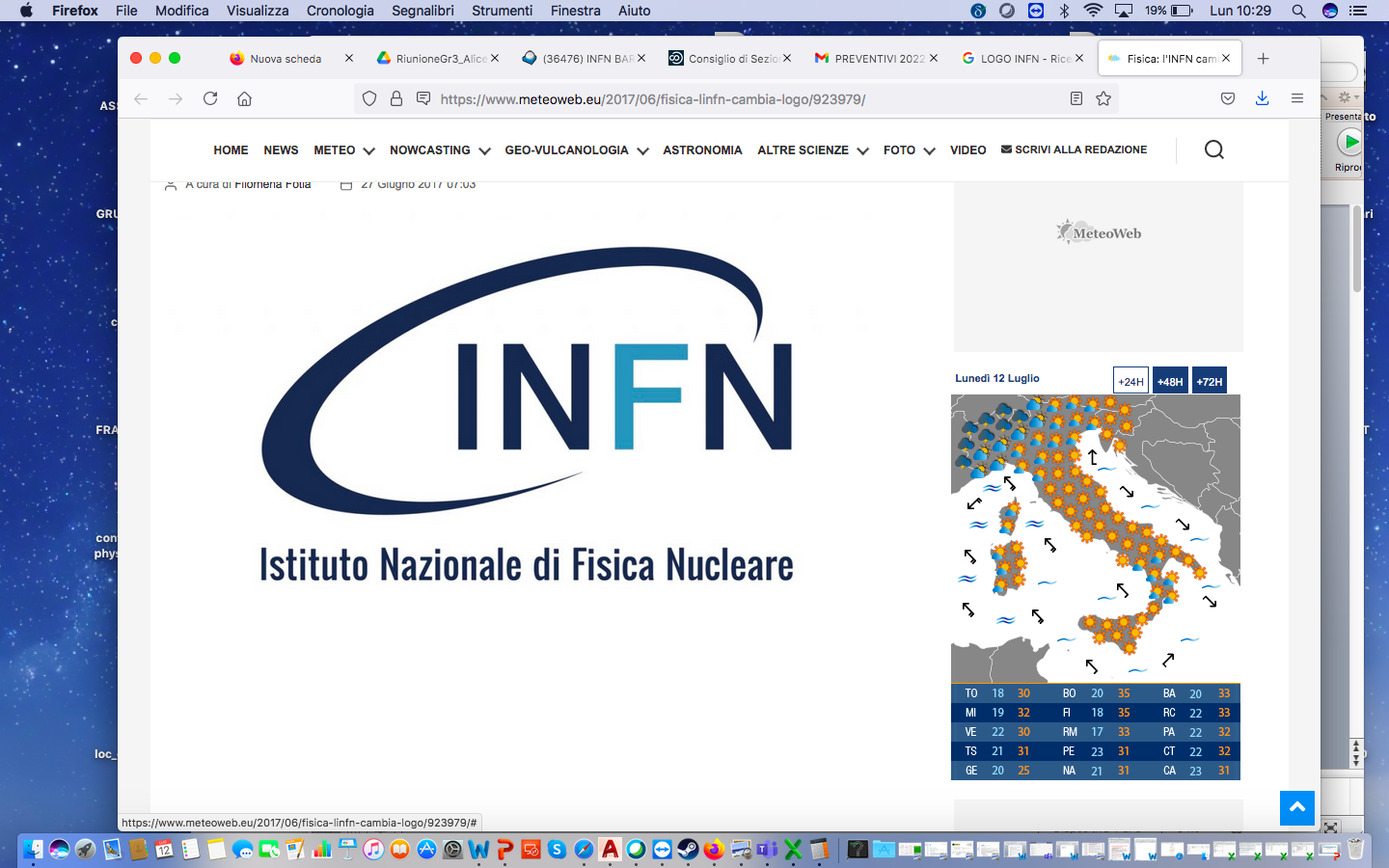 Richieste CSN III - Servizio Officina Meccanica - 2024
ALICE 
	ITS3 
Realizzazione tool per piegamento ed assemblaggio di layer curvi a diametro diverso rispetto a progetto “superALPIDE”, già svolto negli anni 2022 e 2023  (3.5 m.p.)
	ALICE3
Realizzazione di tool per movimentazione e sostegno di oggetti da caratterizzare nel vuoto (0.5 m.p.)
Realizzazione componenti meccanici per attività di laboratorio e test beam (1 m.p.)


PIXEL Chamber (progetto prin 2022 + progetto sinergico “QUASIMODO”)
Realizzazione di tool per allineamento/assemblaggi di stack di sensori al silicio in geometria piana (1,5 m.p.)
RIPARTI pCT  (progetto-collaborazione tra INFN e linearBeam-ITEL)
Realizzazione di uno stand di supporto per test su fascio e realizzazione di telescopi con ALPIDE (0.5 m.p.)

Stima: 7 mesi-persona
CdS_06 luglio 2023_ C. Pastore                                                                         6
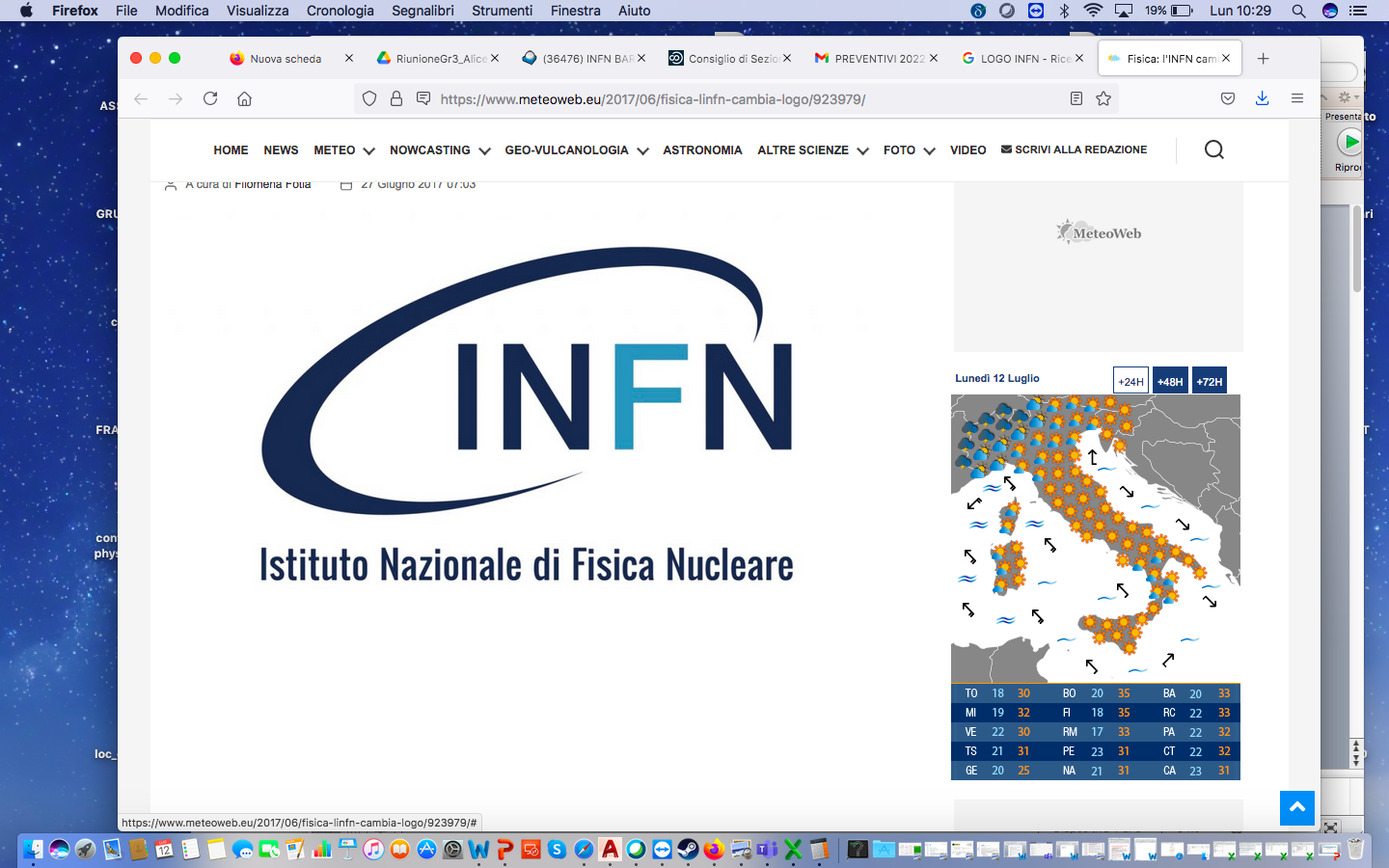 Richieste CSN III - Servizio Officina Meccanica - 2024
LUNA
Realizzazione di supporti dei wobbler e installazione sulla linea da sviluppare sull’acceleratore 400 keV

Stima: 0,5 mese-persona
CdS_06 luglio 2023_ C. Pastore                                                                         7
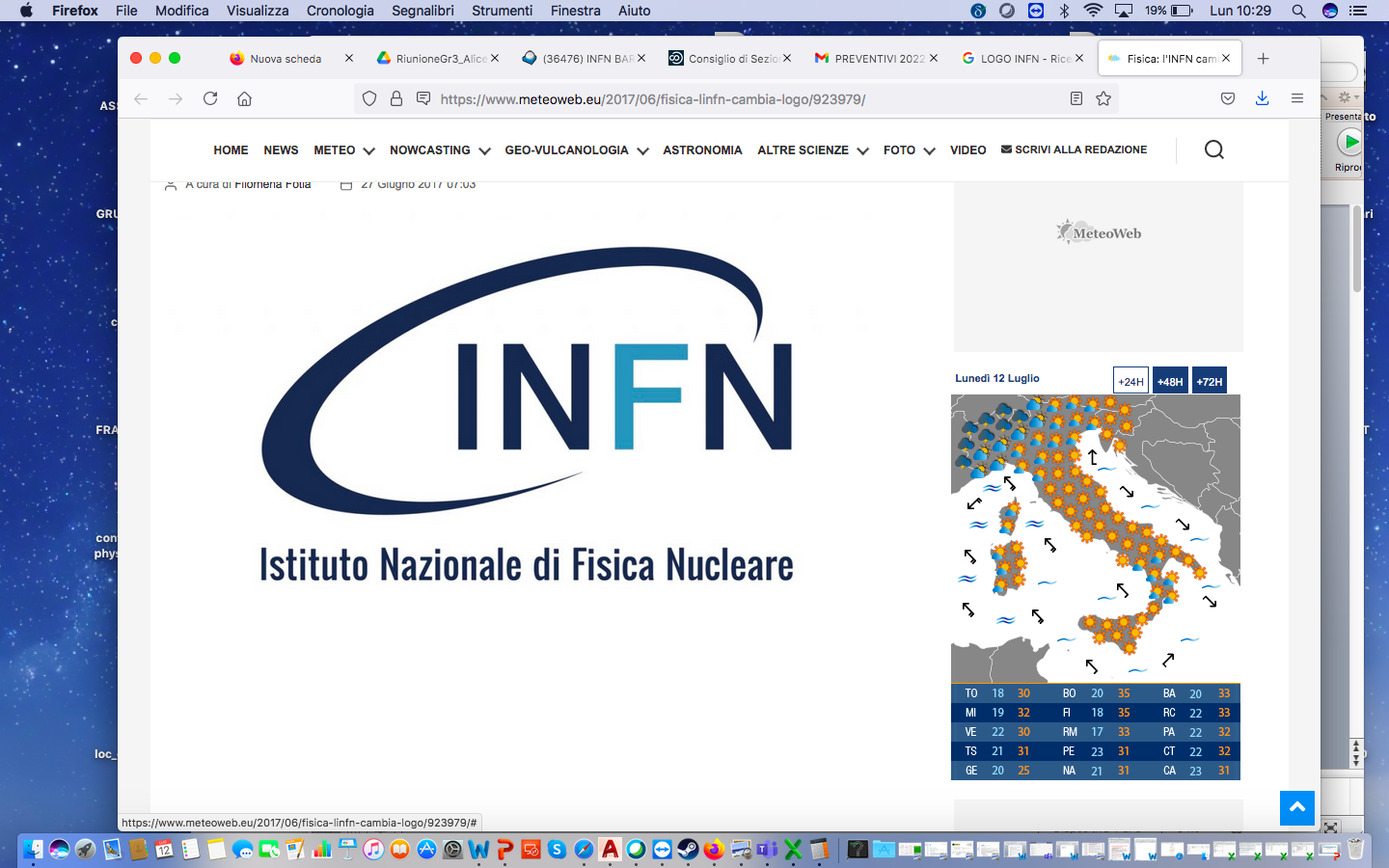 Richieste CSN V - Servizio Officina Meccanica - 2024
FRIDA
Realizzazione di telai per l’accoppiamento di fibre ottiche ed elettronica di read-out.

Stima: 0.5 mese-persona

SHINE
Realizzazione di elementi meccanici per il setup sperimentale (accoppiamento laser e tubo a raggi X, supporto ed accoppiamento scintillatori e PMT)
Stima: 1 mese-persona
CdS_06 luglio 2023_ C. Pastore                                                                         8
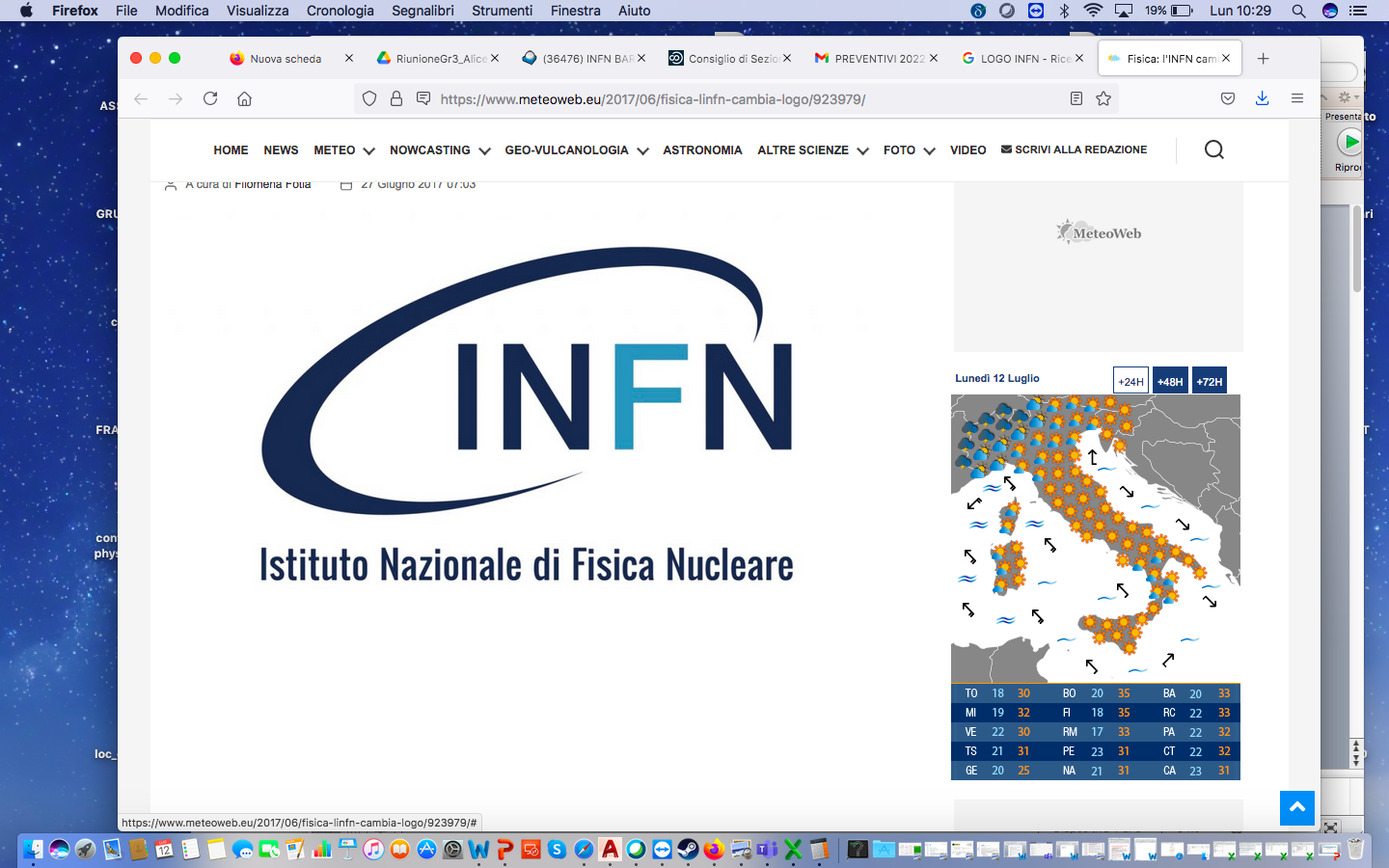 Richieste CSN I- V - Servizio Officina Meccanica - 2023
CdS_06 luglio 2023_ C. Pastore                                                                         9
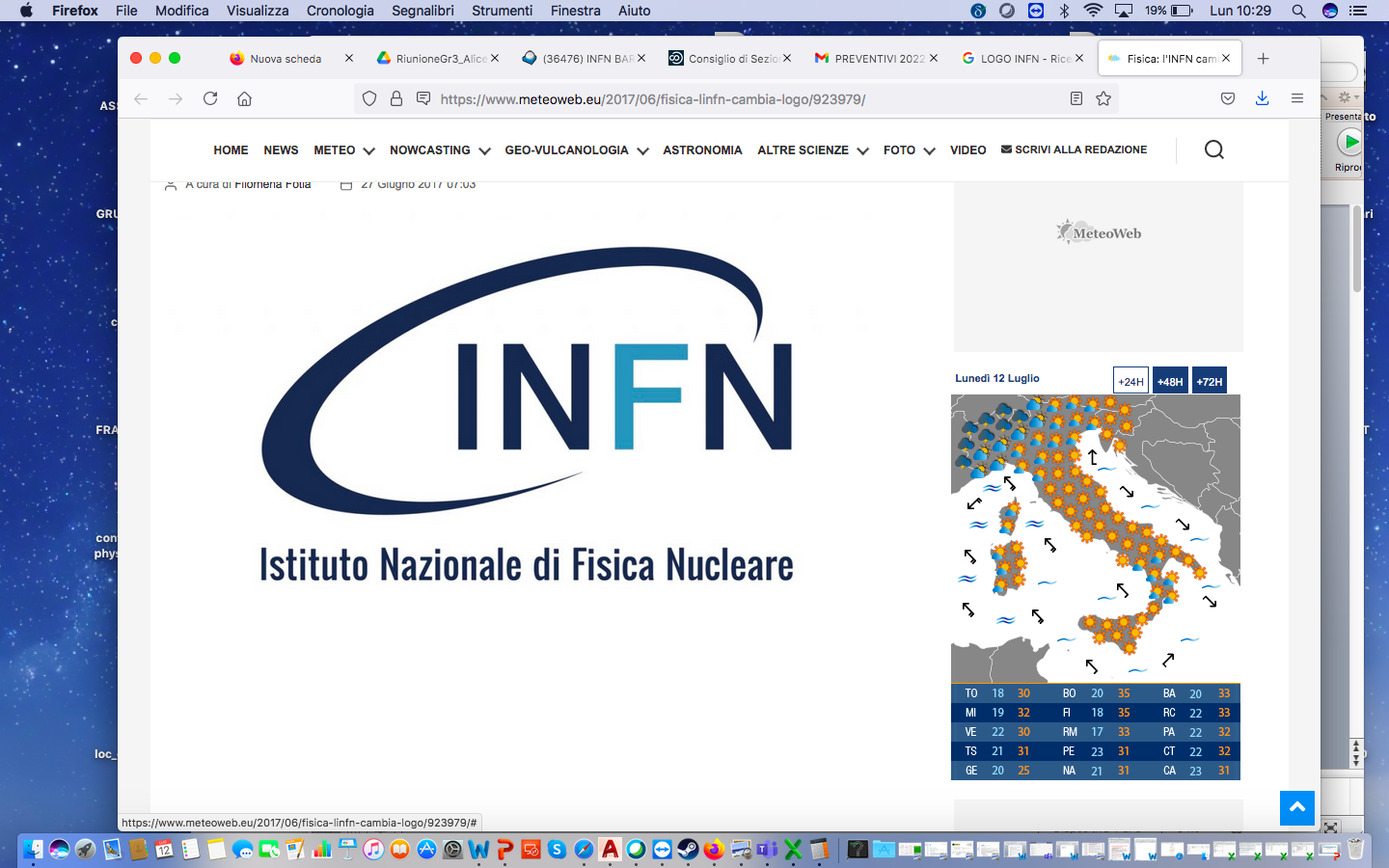 Richieste CSN I- V - Servizio Officina Meccanica - 2023
CdS_06 luglio 2023_ C. Pastore                                                                         10
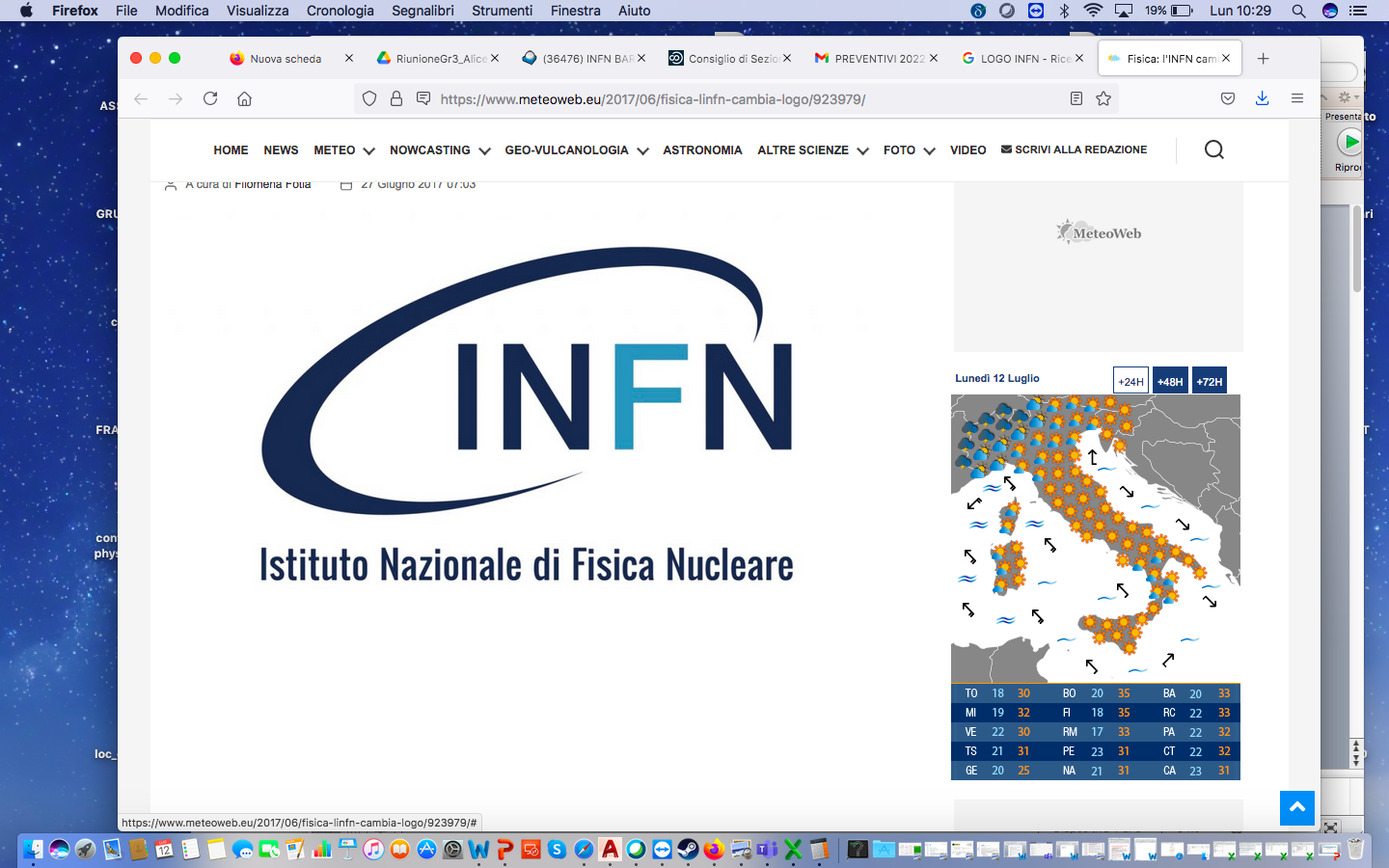 Richieste CSN I- V - Servizio Officina Meccanica - 2024
Composizione del Servizio:
	
Michele Franco, Nicola Lacalamita, Sabino Martiradonna, Francesca Tatone, Nicola Maria Aprile Ximenes, Domenico Dell’Olio
CdS_06 luglio 2023_ C. Pastore                                                                         11